Victim Advocacy in the legal process
Dorie Budde, LMSW
Domestic Abuse victim advocate – Joint base san Antonio
[Speaker Notes: Victim Advocate for 15 years
Legal Advocate in Round Rock]
Power and Control Wheel
Equality wheel
Good example of a healthy relationship
No relationship is perfect
Why do they stay?
Economic dependence. How can they support themselves and the children? 
Fear of greater physical danger to themselves and the children if they try to leave. 
Survival Fear that the partner will follow them and kill themselves if they leaves, often based on real threats by the partner. 
Fear of losing custody of the children, often based on the partner's remarks. 
Lack of alternative housing; they have nowhere else to go.
Lack of legal resources
Lack of job skills; they might not be able to get a job. 
Social isolation resulting in lack of support from family and friends. 
Lack of understanding from family, friends, police, ministers, etc. 
Negative responses from community, police, courts, social workers, etc. 
"Acceptable violence". The violence escalates slowly over time. Living with constant abuse numbs the victim so that they are unable to recognize that they are involved in a set pattern of abuse. 
Ties to the home and belongings. 
Family pressure; because Mom always said, "I told you it wouldn't work out" or "You made your bed, now you sleep in it." 
Fear of the abuser doing something to get them (report to CPS, call their workplace, taking the children away) 
Time needed to plan and prepare to leave.
Why do they Stay?
Insecurity about being alone, on their own; afraid they can't cope with home and children by themselves. 
Loyalty “They are sick; if they had a broken leg or cancer--I would stay. This is no different." 
Pity They are worse off than I am; feels sorry for the abuser 
Denial "It's really not that bad. Other people have it worse." 
Love Often, the abuser is quite loving and lovable when they are not being abusive. 
Love especially during the "honeymoon" stage; remembers what it used to be like. 
Guilt believes—and the partner and the other significant others are quick to agree--that their problems are the victims fault. 
Shame and humiliation in front of the community. "I don't want anyone else to know." 
Learned helplessness trying every possible method to change something in our environment, but with no success, so that we eventually expect to fail. Feeling helpless is a logical response to constant resistance to our efforts. This can be seen with prisoners of war, people taken hostage, people living in poverty who cannot get work, etc. 
False hope “They are starting to do things I've been asking for." (counseling, anger management, sees a chance of improvement.) 
Guilt Believes that the violence is caused through some inadequacy of their own (they are often told this); feels as though they deserve it for failing. 
Responsibility They feel as though they only needs to meet some set of vague expectations in order to earn the abuser's approval. 
Insecurity over her potential independence and lack of emotional support. 
Guilt about the failure of the marriage/relationship. 
Lack of emotional support– they feel like they are doing this on their own, and it's just too much. 
Simple exhaustion just too tired and worn out from the abuse to leave.
After a domestic Violence incident
Partner
Victim Advocate
Friends & Family
CPS Worker
Detective
Responding Police Officer
Divorce Attorney
Child Advocacy Center
Partners Criminal Defense Attorney
DA’s Office
What services do victim advocates provide?
assess for risk
accompany clients to court, the police department, medical appointments, etc.
provide support
provide safety planning to minimize harm from future abuse 
provide referral to supportive services requested by the victim 
assist them in making reports to the appropriate law enforcement agency if the victim decides they want to report 
help the victim to understand their options should the victim decide that he or she does not want to have law enforcement investigate the incident 
assist in seeking a protective order
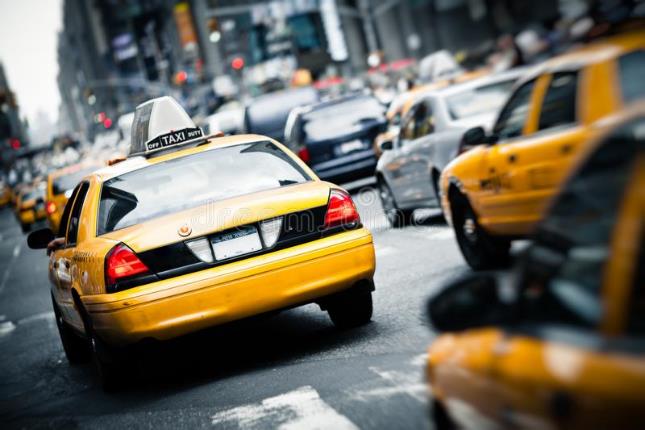 Lethality Risk Factors
Attempted strangulation (800% greater chance of lethal DV)*
Stalking (including stalking via GPS/smartphone or digitally/computer)
Offender threatens to kill victim and/or children
Offender is a heavy alcohol or drug user
Offender has access to weapons
Offender has severe jealousy or extremely possessive of victim
Offender is unemployed
Offender has forced victim to have sex
* Nancy Glass et al.,Non-Fatal Strangulation Isan Important Risk Factor for Homicide of Women, 35J.EmergencyMed. 329 (2008).
Lethality Risk Factors
Victim feels afraid or unsafe
Victim is leaving (or recently left) the relationship
Victim infidelity: Either factual or perceived
Abuse has recently increased in frequency and/or severity
Pregnancy 
Homicide by a partner is the leading cause of death for pregnant women
Predicting the future
Risk Assessments
Risk Assessment – page 2
Timelines for court
Case Example – Timelines
Creating timelines
Important for the legal case, HOWEVER by doing this, most clients will remember incidents they have forgotten about.
Give clients time to work on this – the more time they have, the more they will come up with.  It will also give them more time to take breaks if something is triggering.
DO NOT let them do this alone – have someone who is SUPPORTIVE like a victim advocate, friend or family member assist them so if they become triggered they can have support. I have had some clients work on these in therapy sessions.
Encourage clients to take their time and walk away from the timeline if they are feeling anxious or upset.
Let them know that it is okay if they aren’t remembering things in order, that can be fixed later. 
Many clients will feel empowered by this process. By putting their story to paper and seeing the history they realize it was not all made up or in their head. They will feel validated that all these incidents are not nothing.
Have them start the timeline when the relationship started, not the marriage. This can be telling.
creating timelines – Questions to ask
Can you remember when the incident occurred? 
It is okay if you do not remember a specific date, but try to think about the month, season, and/or time of year the incident occurs.
Examples: Was the Christmas tree up? Were the kids in school or out of school? Was it cold outside? Etc.
		Remember: If you are unsure of the exact date, it is okay to use an approximate date. 
II.    Was there a police report filed?
Case #?
What did the police say?
Examples: Were the police sensitive to your situation?
c.    Were any charges filed?
Examples: Was a report made? Was an arrest made? What was the result of the report or arrest? Are charges still pending?
III.  Did anyone (neighbors, children, co-workers) see the abuse?
Creating timelines -Questions to ask - continued
Describe the incident in as much detail as you can remember. It is important to paint a clear and detailed picture for the attorney.
Include information about what you were doing right before the abuse began. 
Examples: Were you making dinner? Were you arguing with him/her?
b.	Can you remember what set him/her off?
Examples: Were the kids crying? Money issues?
c.	How did the physical, sexual, and/ or verbal abuse escalate?
Examples: Did he/she hit you with his/her fists or slap you? Was it opened hand, closed hand? Did he/she swear at you; what words did he/she use (it is okay to use his/her exact words)?
		Remember: If you feel comfortable, provide the most detailed description you can.   If you are describing sexual abuse, you do not need 		to go into great detail. You can simply say, “He/she forced me to have sex."		
d.	Did he/she say that he/she would physically hurt you or kill you?
e.	Did you have any injuries? WHERE was the injury?
Examples: Was there a red mark on your arm? Did you have a bruise; where?
f.	Did the sexual assault result in an STD or pregnancy?
g.	Finally, why did the abuse stop? What caused the incident to end?
Examples: Did the police arrive? Did you leave?
Ethical Considerations
Reconciliation 
Recanting
Professionals duty to make a CPS report
Clients with mental health history
Clients with skeletons in closets 
Backing out of a PO – Know your choices
Mutual Injunctions, No Contact Orders, Military Protective Orders
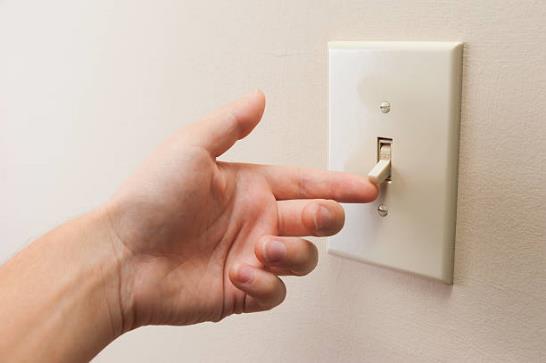 [Speaker Notes: Love isn’t a light switch
Meet them where they are]
Parental Alienation argument
Common argument presented by the abusive parent
Hot topic with judges
Be ready for this argument
It’s about safety
Resources
Battered Women’s Justice Project –Military Advocacy Resource Network
http://www.bwjp.org/
National Domestic Violence Hotline
http://www.thehotline.org/
1-800-799-SAFE (7233)
National Center on Domestic & Sexual Violence
http://www.ncdsv.org/
Crime Victims Compensation
https://www.texasattorneygeneral.gov/crime-victims/crime-victims-compensation-program
Reading: On the Edge of Homicide:Strangulation as a Prelude BY GAEL B. STRACK and CASEY GWINN
Questions?
Dorie Budde, LMSW
Domestic Abuse Victim Advocate – Joint Base San Antonio
210-292-0408
Dorie.p.budde.ctr@mail.mil